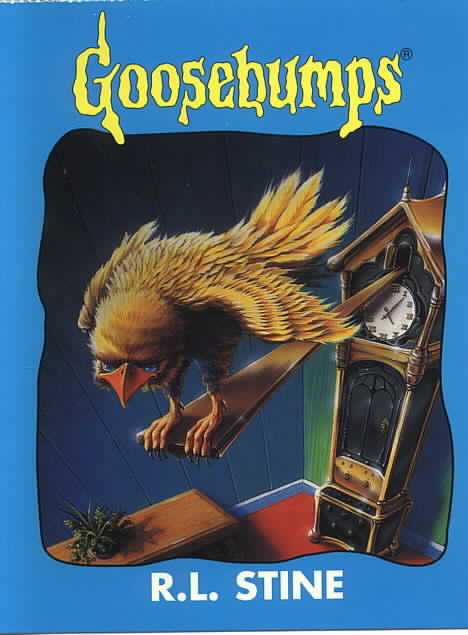 Goosebumps
Book celebration by 
By R.L. Stine
Characters
Michael.
Sister, mom, dad, friends.
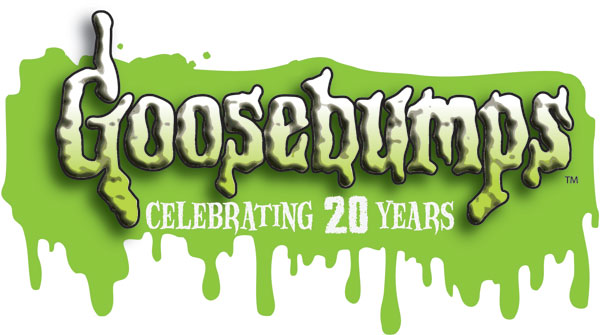 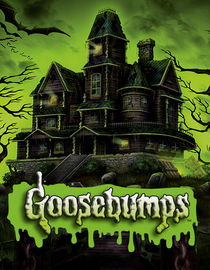 Setting
House.
Summer.
PlotBeginning
The oldest brother Michael was having a birthday party. Then his sister trips him over with a cake. So his face land on the cake.
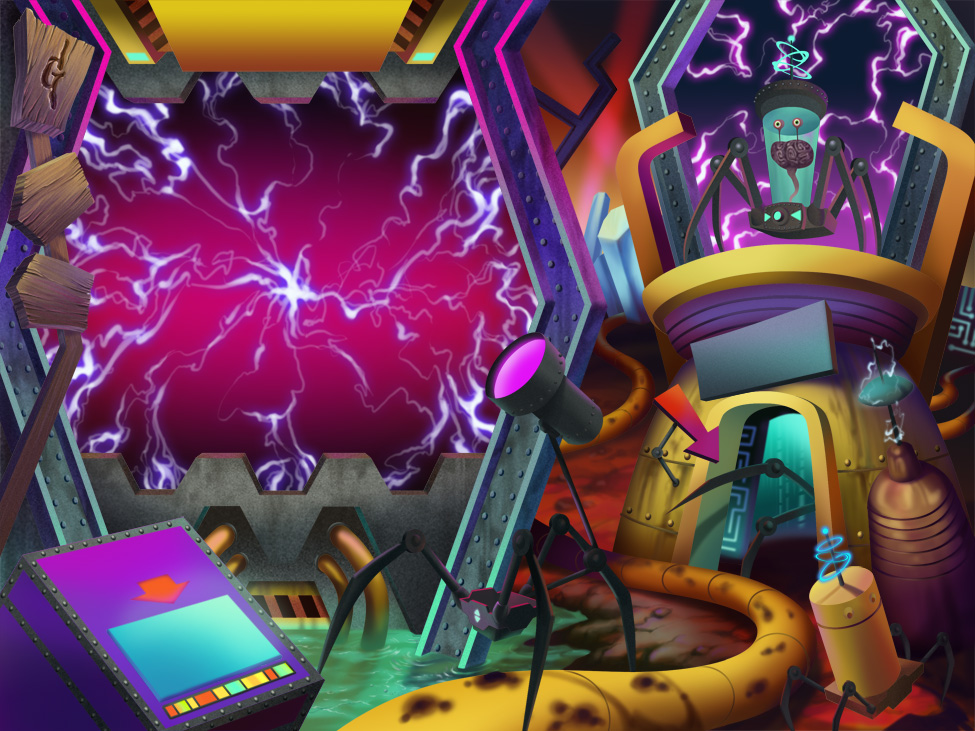 PlotMiddle
So his friends tease him. But he did not like it.  So he went to his room.
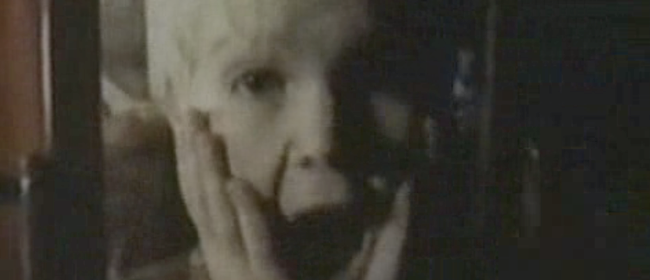 Plot End
Michael hit the clock of doom so he went to the pass.
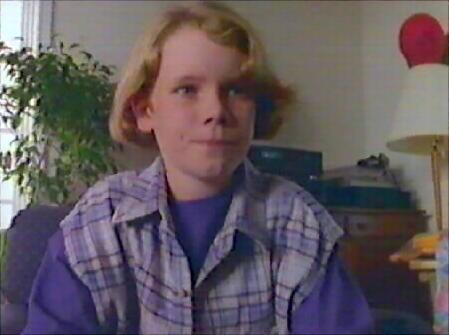 Author’s Message
The author’s message is that we do not hit yours dad’s clock.
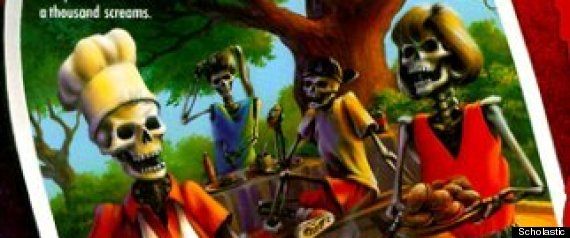 Favorite quote from the book
“My favorite quote from the book is on page 118
,and it says,” that his sister was gone for good.
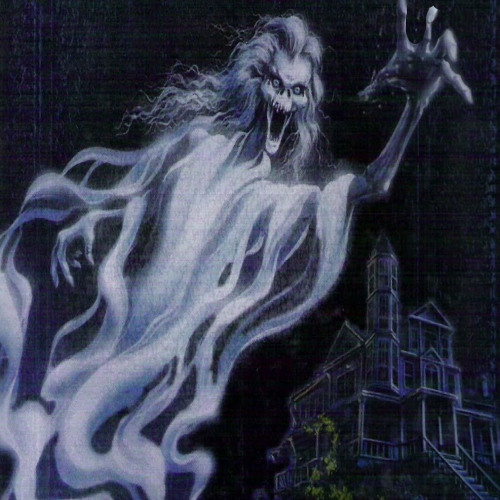